December Study
My Name is Favor by Emily Frady
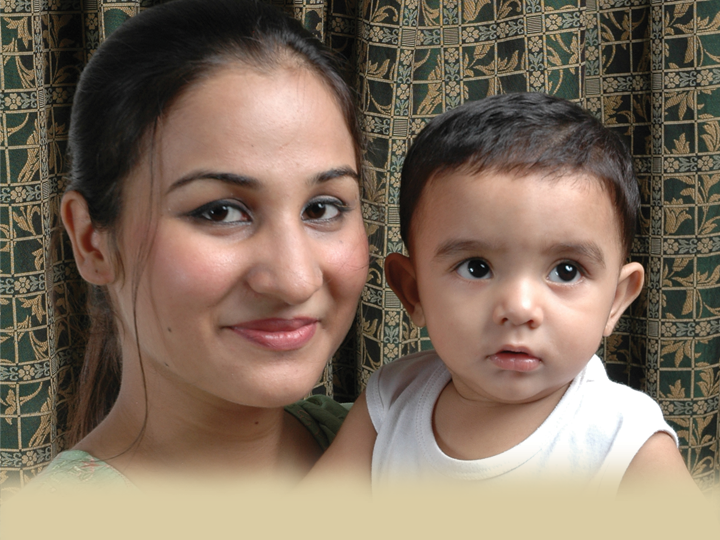 Women Active for
Christ

(add your details here as needed)

Date:


Time:
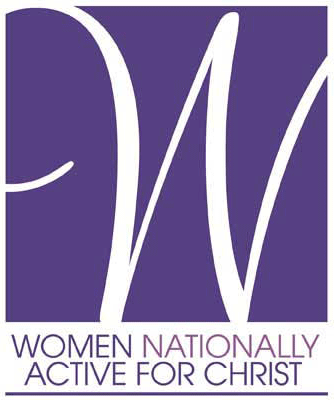